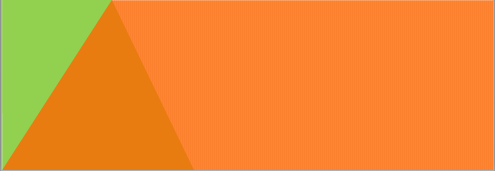 PRESUPUESTO CIUDADANO 2018
PRESUPUESTO DE  GASTOS             2.855.404.325,20 Bs
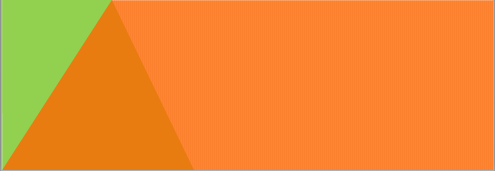 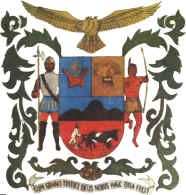 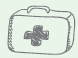 MUNICIPIO RIVAS DÁVILA
La política de gastos se diseñó para atender con carácter preferencial sectores tales como: salud, educación, saneamiento ambiental y cualquier otra que contribuya y promueva de manera significativa con el desarrollo sustentable del Municipio.
ESTADO BOLIVARIANO DE MÉRIDA
EL PRESUPUESTO APROBADO PARA EL EJERCICIO FISCAL 2018 ES DE 2.855.404.325,52 BS.
DISTRIBUCIÓN (%)
DEL GASTO
POR SECTORES
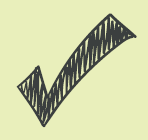 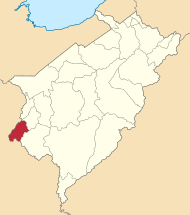 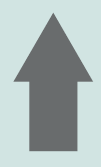 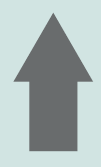 ENTES DESCENTRALIZADOS
TASA DE VARIACIÓN REAL
TASA DE VARIACIÓN NOMINAL
El presupuesto aprobado del año 2018 disminuyó un 89,09%  con respecto al de 2017. A raíz de que la inflación va aumentando a una alta velocidad, el poder adquisitivo de bienes y servicios se va reduciendo considerablemente.
En términos nominales, el presupuesto aprobado del año 2018 aumentó un 201,12% con respecto al de 2017.
ASIGNACIÓN PRESUPUESTARIA
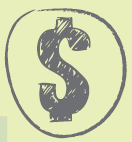 El total de los recursos financieros asignados es de 456.893.343,69 Bs.
DATOS GENERALES SOBRE EL MUNICIPIO
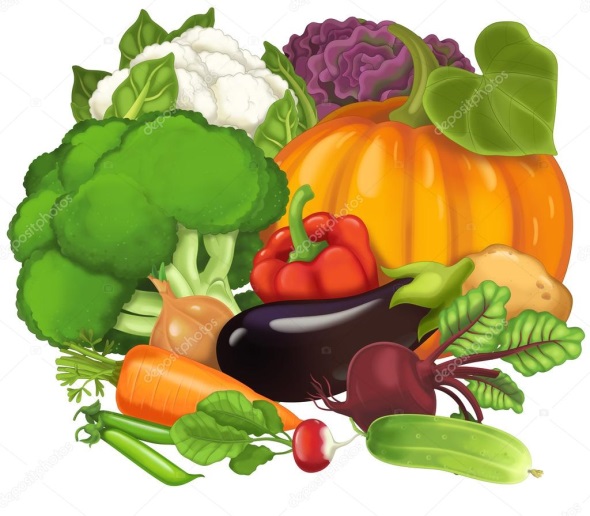 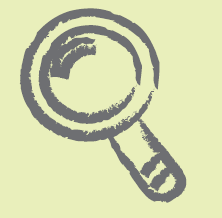 Rivas Dávila es uno de los 23 municipios del Estado Mérida. Tiene una superficie de 187 km² y posee una población de 21.045 habitantes para el año 2013 según el INE. Su capital es la población de Bailadores, conformado por 2 parroquias: Bailadores y Gerónimo Maldonado.
OTROS
Están incluidos los 7 Ambulatorios existentes en el Municipio,  contando cada uno con una asignación presupuestaria de Bs 1.200.000,00 representando cada uno el 0,26% del total asignado, es decir, una asignación del 1,84%.
La agricultura es la principal actividad económica del área, produce más de 40 rubros.
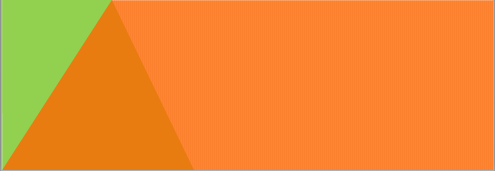 EL PRESUPUESTO CIUDADANO
EL PRESUPUESTO
El presupuesto ciudadano es el documento mediante el cual los gobiernos transparentes y democráticos ponen a disposición de la ciudadanía la información necesaria para que conozca, de manera clara y transparente, el destino de los recursos y cómo son utilizados
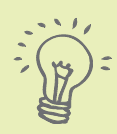 Es un acto mediante el cual se prevén los ingresos y gastos estatales y se autoriza estos últimos para un periodo futuro determinado, que generalmente es de un año.
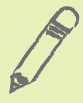 PRESUPUESTO DE INGRESOS              2.855.404.325,20 Bs
2.578.521.356,55 Bs       TRANSFERENCIAS DEL GOBIERNO CENTRAL
DISTRIBUCIÓN (%) DE LOS INGRESOS NETOS MUNICIPALES
49,83%
40,47%
*El Fondo de
Compensación Interterritorial es un instrumento de financiación, consiste en un fondo con destino a gastos de inversión, con el fin de corregir desequilibrios económicos entre los Estados y Municipios.
REPRESENTAN EL 90,30% DEL TOTAL DE  INGRESOS NETOS MUNICIPALES
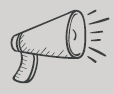 276.882.968,65 Bs        INGRESOS ORDINARIOS
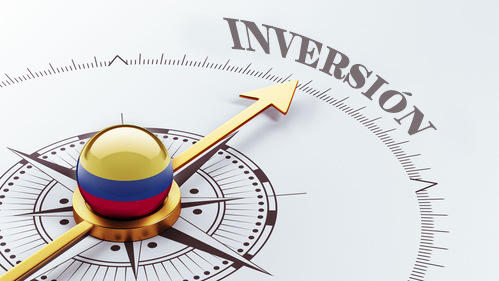 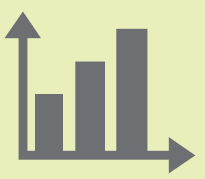 Bs.
50,000,000.00
120.000.000,0
200.000.000,0
70.000.000,00
INGRESOS POR TASAS            131.183.175,23 Bs
119.491.793,42 Bs        IMPUESTOS INDIRECTOS
100.000.000,0
DISTRIBUCIÓN (%) DE PROYECTOS DE INVERSIÓN POR INGRESOS DEL FCI
100.000.000,0
300.000.000,0
15.488.370,55
10.000.000,00
20.000.000,00
70.000.000,00
100.000.000,0